1 Timothy 6 (Part A) v1-10
(English Standard Version)
6 Let all who are under a yoke as bondservants regard their own masters as worthy of all honour, so that the name of God and the teaching may not be reviled.  2 Those who have believing masters must not be disrespectful on the ground that they are brothers;  rather they must serve all the better since those who benefit by their good service are believers and beloved.
Teach and urge these things. 3 If anyone teaches a different doctrine and does not agree with the sound words of our Lord Jesus Christ and the teaching that accords with godliness, 4 he is puffed up with conceit and understands nothing.  He has an unhealthy craving for controversy and for quarrels about words, which produce envy, dissension, slander, evil suspicions, 5 and constant friction among people who are depraved in mind and deprived of the truth, imagining that godliness is a means of gain.  6 But godliness with contentment is great gain, 7 for we brought nothing into the world, and we cannot take anything out of the world.
8 But if we have food and clothing, with these we will be content.  9 But those who desire to be rich fall into temptation, into a snare, into many senseless and harmful desires that plunge people into ruin and destruction.  10 For the love of money is a root of all kinds of evils.  It is through this craving that some have wandered away from the faith and pierced themselves with many pangs. 

11 But as for you, O man of God, flee these things.  Pursue righteousness, godliness, faith, love, steadfastness, gentleness.  12 Fight the good fight of the faith.  Take hold of the eternal life to which you were called and about which you made the good confession in the presence of many witnesses.
13 I charge you in the presence of God, who gives life to all things, and of Christ Jesus, who in his testimony before Pontius Pilate made the good confession, 14 to keep the commandment unstained and free from reproach until the appearing of our Lord Jesus Christ, 15 which he will display at the proper time — he who is the blessed and only Sovereign, the King of kings and Lord of lords, 16 who alone has immortality, who dwells in unapproachable light, whom no one has ever seen or can see.  To him be honour and eternal dominion.  Amen.
17 As for the rich in this present age, charge them not to be haughty, nor to set their hopes on the uncertainty of riches, but on God, who richly provides us with everything to enjoy.  18 They are to do good, to be rich in good works, to be generous and ready to share, 19 thus storing up treasure for themselves as a good foundation for the future, so that they may take hold of that which is truly life. 
 
20 O Timothy, guard the deposit entrusted to you.  Avoid the irreverent babble and contradictions of what is falsely called “knowledge,” 21 for by professing it some have swerved from the faith. 
 
Grace be with you.
Our faith – what we truly believe
The Good Confession:
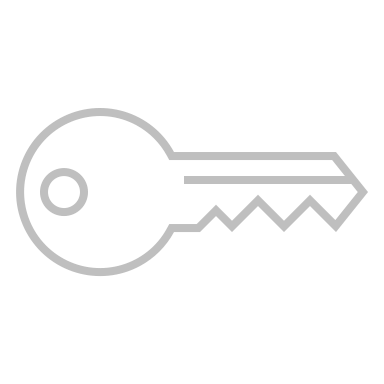 Christ bears witness to truth
Everyone of truth listens to Jesus
My kingdom is not of this world
It is very different to the world
Godliness with contentment is great gain
All I need is “Godliness”.  Am I content with that?
Not about “self-sufficiency”,     but “sufficiency in Christ”
Contentment in all things (with much or little; in achievement or failure; in all circumstances)
A Christian who happens to be a slave:
Contentment is in Christ
Honours their master and works hard because this reflects well on God and Gospel
An expression of Christian servanthood
6 Let all who are under a yoke as bondservants regard their own masters as worthy of all honour, so that the name of God and the teaching may not be reviled.  2 Those who have believing masters must not be disrespectful on the ground that they are brothers;  rather they must serve all the better since those who benefit by their good service are believers and beloved.
Our faith – what we truly believe
The Good Confession:
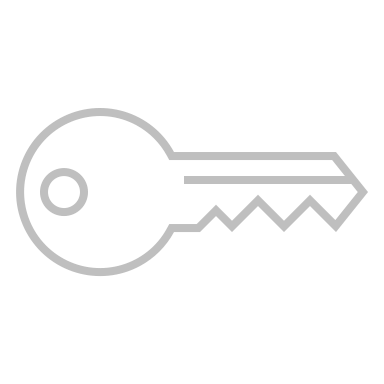 Christ bears witness to truth
Everyone of truth listens to Jesus
My kingdom is not of this world
It is very different to the world
Godliness with contentment is great gain
All I need is “Godliness”.  Am I content with that?
Not about “self-sufficiency”,     but “sufficiency in Christ”
Contentment in all things (with much or little; in achievement or failure; in all circumstances)
A Christian who happens to be a slave:
Contentment is in Christ
Honours their master and works hard because this reflects well on God and Gospel
An expression of Christian servanthood
Teach and urge these things. 3 If anyone teaches a different doctrine and does not agree with the sound words of our Lord Jesus Christ and the teaching that accords with godliness, 4 he is puffed up with conceit and understands nothing.
Godliness found in the Words of Jesus and Godly Teaching
As Disciples of Jesus live with selfless Godliness, the Kingdom of God breaks into the world
False teachers (different teaching to Jesus) – Puffed up;  Knows nothing.
Our faith – what we truly believe
The Good Confession:
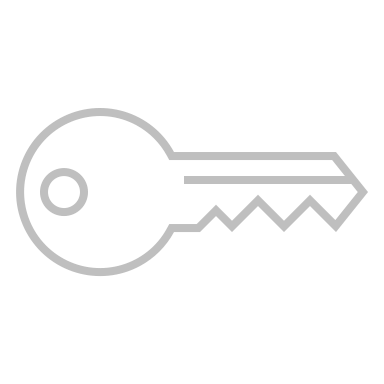 Christ bears witness to truth
Everyone of truth listens to Jesus
My kingdom is not of this world
It is very different to the world
Godliness with contentment is great gain
All I need is “Godliness”.  Am I content with that?
Not about “self-sufficiency”,     but “sufficiency in Christ”
Contentment in all things (with much or little; in achievement or failure; in all circumstances)
Godliness found in the Words of Jesus and Godly Teaching
As Disciples of Jesus live with selfless Godliness, the Kingdom of God breaks into the world
False teachers (different teaching to Jesus) – Puffed up;  Knows nothing.
Imagining that Godliness is a means of gain
Product of a corrupt mind. Don’t know truth.
Teach and urge these things. 3 If anyone teaches a different doctrine and does not agree with the sound words of our Lord Jesus Christ and the teaching that accords with godliness, 4 he is puffed up with conceit and understands nothing.  He has an unhealthy craving for controversy and for quarrels about words, which produce envy, dissension, slander, evil suspicions, 5 and constant friction among people who are depraved in mind and deprived of the truth, imagining that godliness is a means of gain.
Our faith – what we truly believe
The Good Confession:
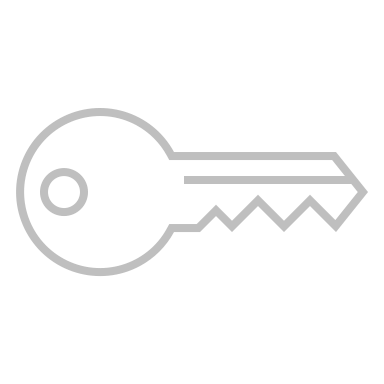 Christ bears witness to truth
Everyone of truth listens to Jesus
My kingdom is not of this world
It is very different to the world
Godliness with contentment is great gain
All I need is “Godliness”.  Am I content with that?
Not about “self-sufficiency”,     but “sufficiency in Christ”
Contentment in all things (with much or little; in achievement or failure; in all circumstances)
Godliness found in the Words of Jesus and Godly Teaching
As Disciples of Jesus live with selfless Godliness, the Kingdom of God breaks into the world
False teachers (different teaching to Jesus) – Puffed up;  Knows nothing.
Imagining that Godliness is a means of gain
Product of a corrupt mind. Don’t know truth.
Prosperity theology – a common and popular false teaching that appeals to worldliness.  “God will bless you with physical prosperity.”  (The exact opposite of what Jesus taught.)
....imagining that godliness is a means of gain.
Matthew 6: (ESV) 19 “Do not lay up for yourselves treasures on earth, where moth and rust destroy and where thieves break in and steal, 20 but lay up for yourselves treasures in heaven, where neither moth nor rust destroys and where thieves do not break in and steal.  21 For where your treasure is, there your heart will be also.
Our faith – what we truly believe
The Good Confession:
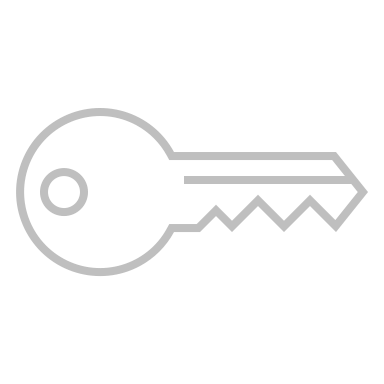 Christ bears witness to truth
Everyone of truth listens to Jesus
My kingdom is not of this world
It is very different to the world
Godliness with contentment is great gain
All I need is “Godliness”.  Am I content with that?
Not about “self-sufficiency”,     but “sufficiency in Christ”
Contentment in all things (with much or little; in achievement or failure; in all circumstances)
Godliness found in the Words of Jesus and Godly Teaching
As Disciples of Jesus live with selfless Godliness, the Kingdom of God breaks into the world
False teachers (different teaching to Jesus) – Puffed up;  Knows nothing.
Imagining that Godliness is a means of gain
Product of a corrupt mind. Don’t know truth.
Prosperity theology – a common and popular false teaching that appeals to worldliness.  “God will bless you with physical prosperity.”  (The exact opposite of what Jesus taught.)
If we have food to eat and clothes to wear, enough when content in Christ
Those who desire to be rich fall into temptation;  a snare; senseless & harmful desires
Chasing wealth leads to spiritual ruination.
....imagining that godliness is a means of gain.
Matthew 19: (ESV) 24 … it is easier for a camel to go through the eye of a needle than for a rich person to enter the kingdom of God.”
Mark 10: (ESV) 
17 And as he was setting out on his journey, a man ran up and knelt before him and asked him, “Good Teacher, what must I do to inherit eternal life?” 18 And Jesus said to him, “Why do you call me good? No one is good except God alone. 19 You know the commandments: ‘Do not murder, Do not commit adultery, Do not steal, Do not bear false witness, Do not defraud, Honor your father and mother.’ ” 20 And he said to him, “Teacher, all these I have kept from my youth.” 21 And Jesus, looking at him, loved him, and said to him, “You lack one thing: go, sell all that you have and give to the poor, and you will have treasure in heaven; and come, follow me.” 22 Disheartened by the saying, he went away sorrowful, for he had great possessions. 
23 And Jesus looked around and said to his disciples, “How difficult it will be for those who have wealth to enter the kingdom of God!”
Our faith – what we truly believe
The Good Confession:
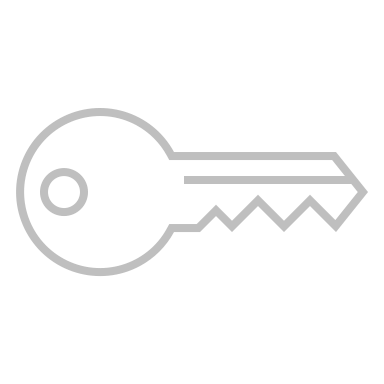 Christ bears witness to truth
Everyone of truth listens to Jesus
My kingdom is not of this world
It is very different to the world
Godliness with contentment is great gain
All I need is “Godliness”.  Am I content with that?
Not about “self-sufficiency”,     but “sufficiency in Christ”
Contentment in all things (with much or little; in achievement or failure; in all circumstances)
Godliness found in the Words of Jesus and Godly Teaching
As Disciples of Jesus live with selfless Godliness, the Kingdom of God breaks into the world
False teachers (different teaching to Jesus) – Puffed up;  Knows nothing.
Imagining that Godliness is a means of gain
Product of a corrupt mind. Don’t know truth.
Prosperity theology – a common and popular false teaching that appeals to worldliness.  “God will bless you with physical prosperity.”  (The exact opposite of what Jesus taught.)
If we have food to eat and clothes to wear, enough when content in Christ
Those who desire to be rich fall into temptation;  a snare; senseless & harmful desires
Chasing wealth leads to spiritual ruination. 
If contentment is found in what we have, Jesus will probably tell us to rid ourselves of it so our contentment is truly in Him alone.
It is through this craving that some have wandered away from the faith and pierced themselves with many pangs.